Facilities Update
Administrative Council Meeting
September 10, 2018
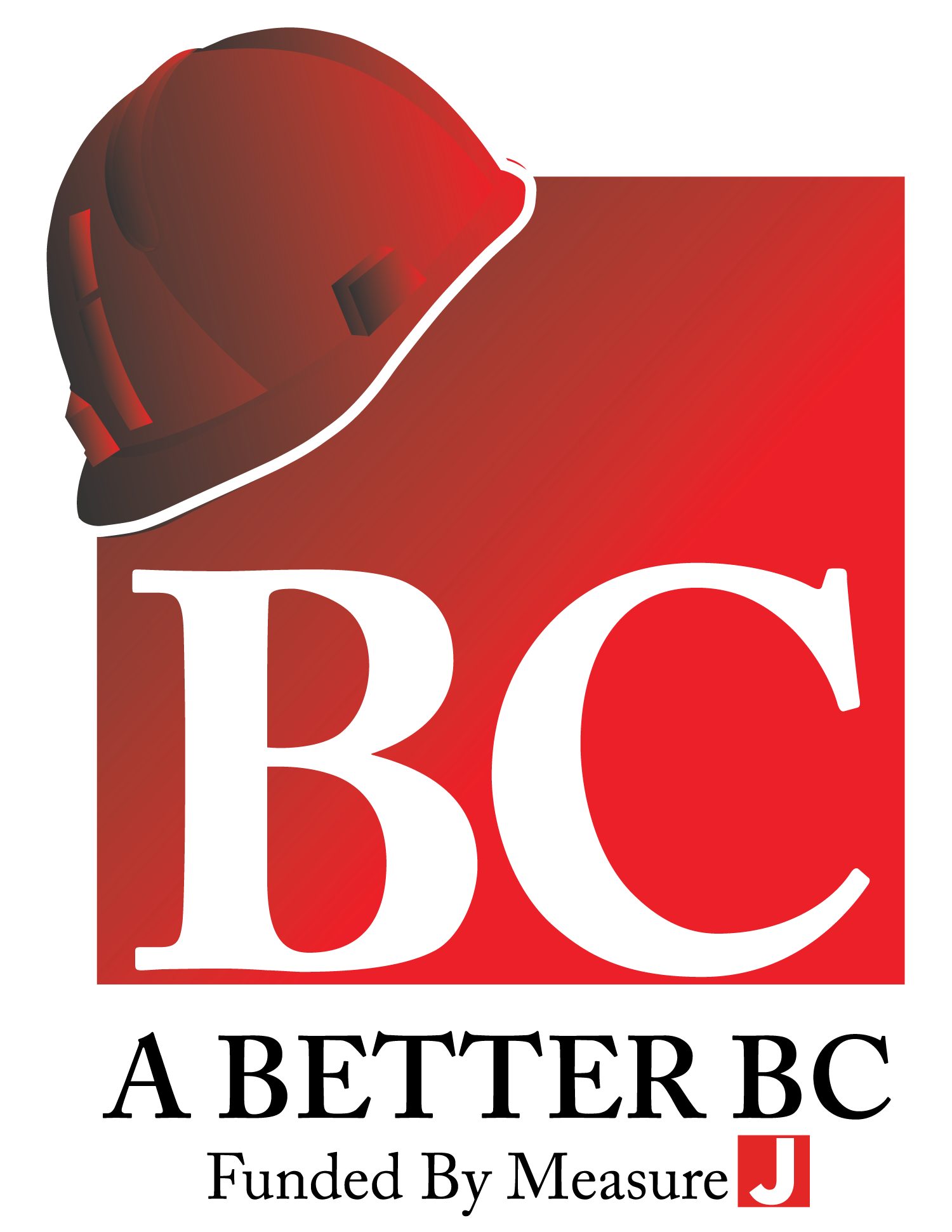 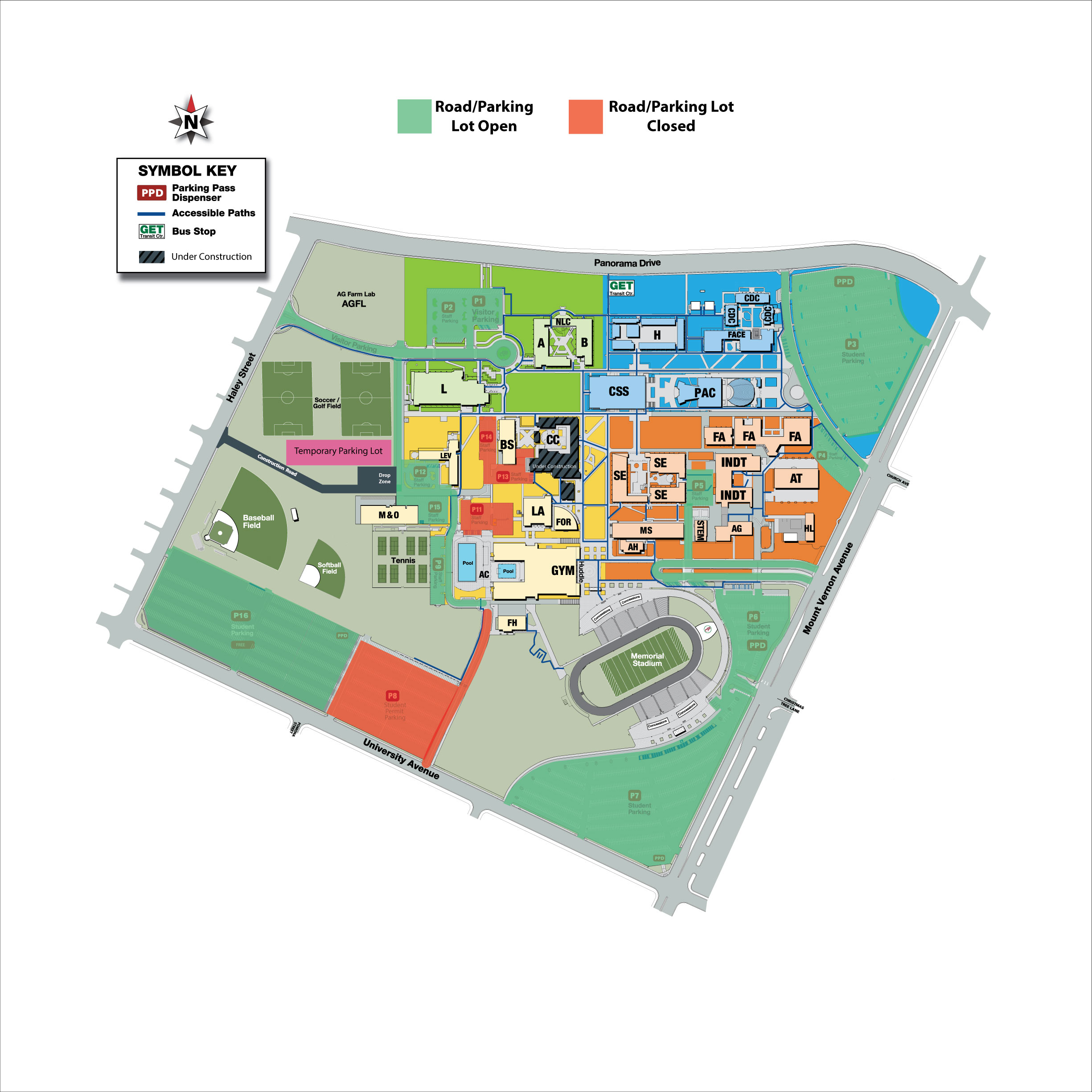 Measure J Projects
Parking
Final phase
P8, P11 closed
P9 closes 10/5
All lots reopen October 15
Overflow parking on grass field
BAKERSFIELD COLLEGE | 2
Take the Park Smart Pledge!
Take the Renegade Express Shuttle from SouthWest
Carpool
Ride your bike
Public Transportation
Get dropped off
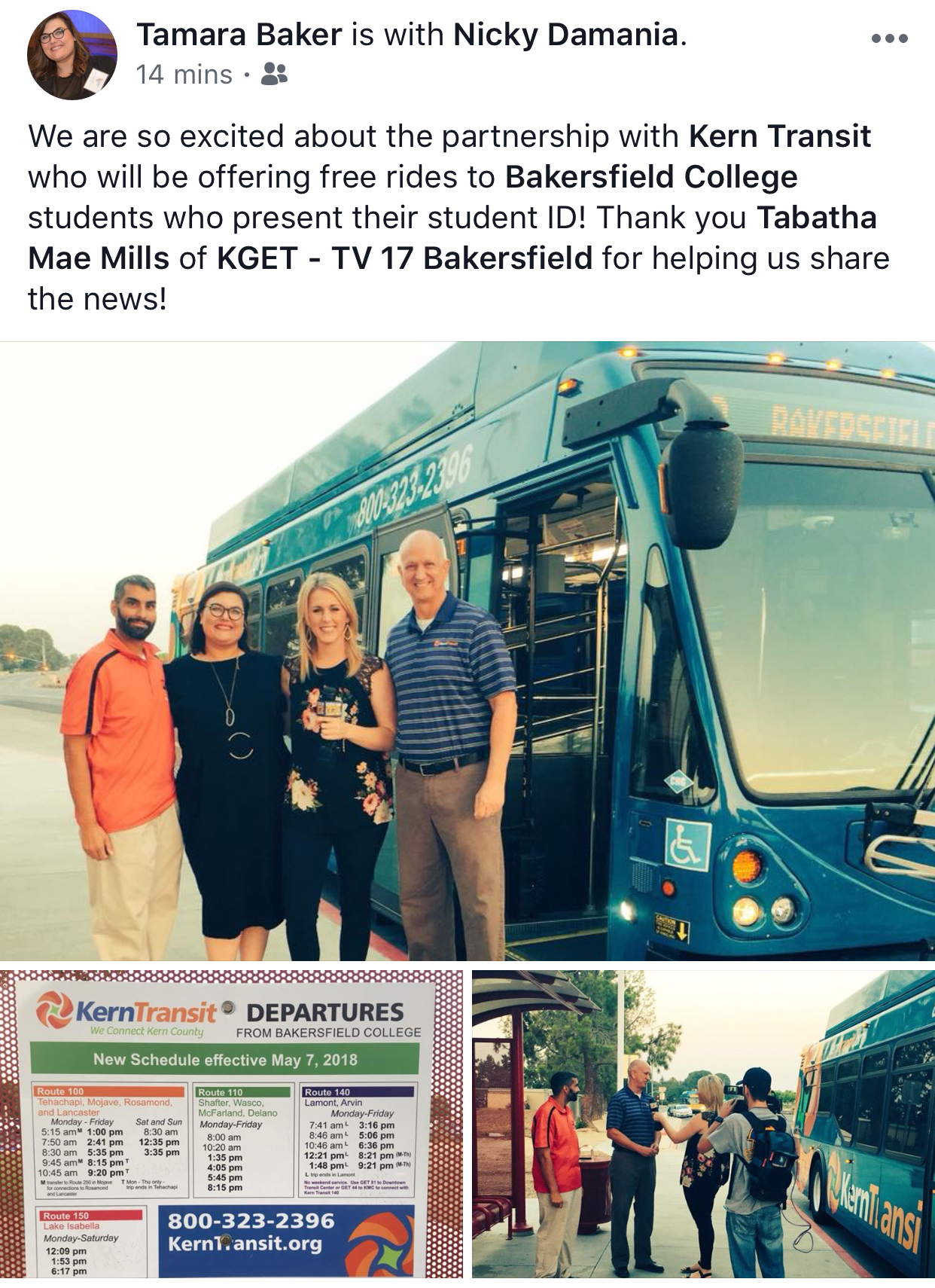 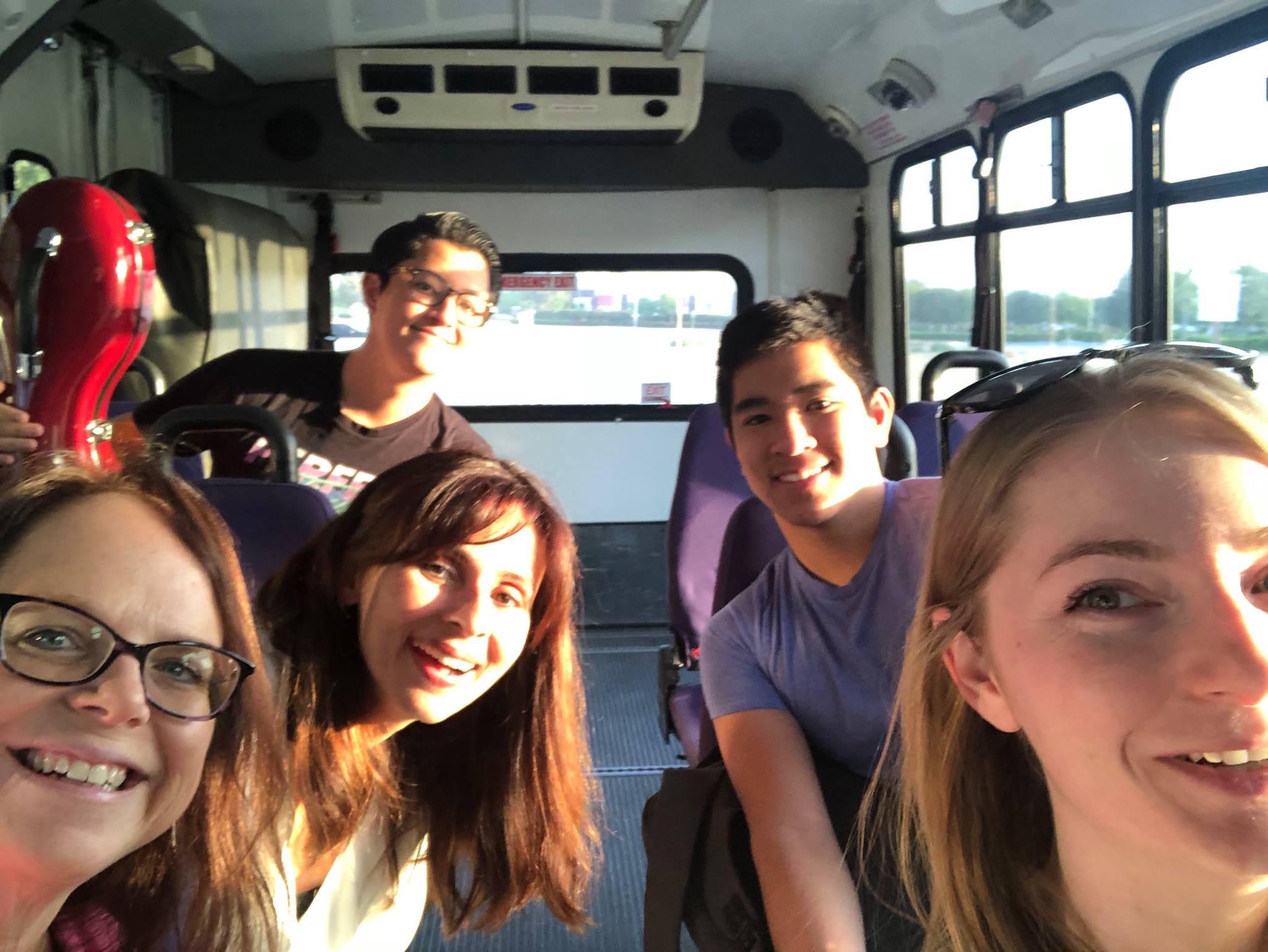 BAKERSFIELD COLLEGE | 3
[Speaker Notes: Help to model this behavior
Sonya giving up parking space]
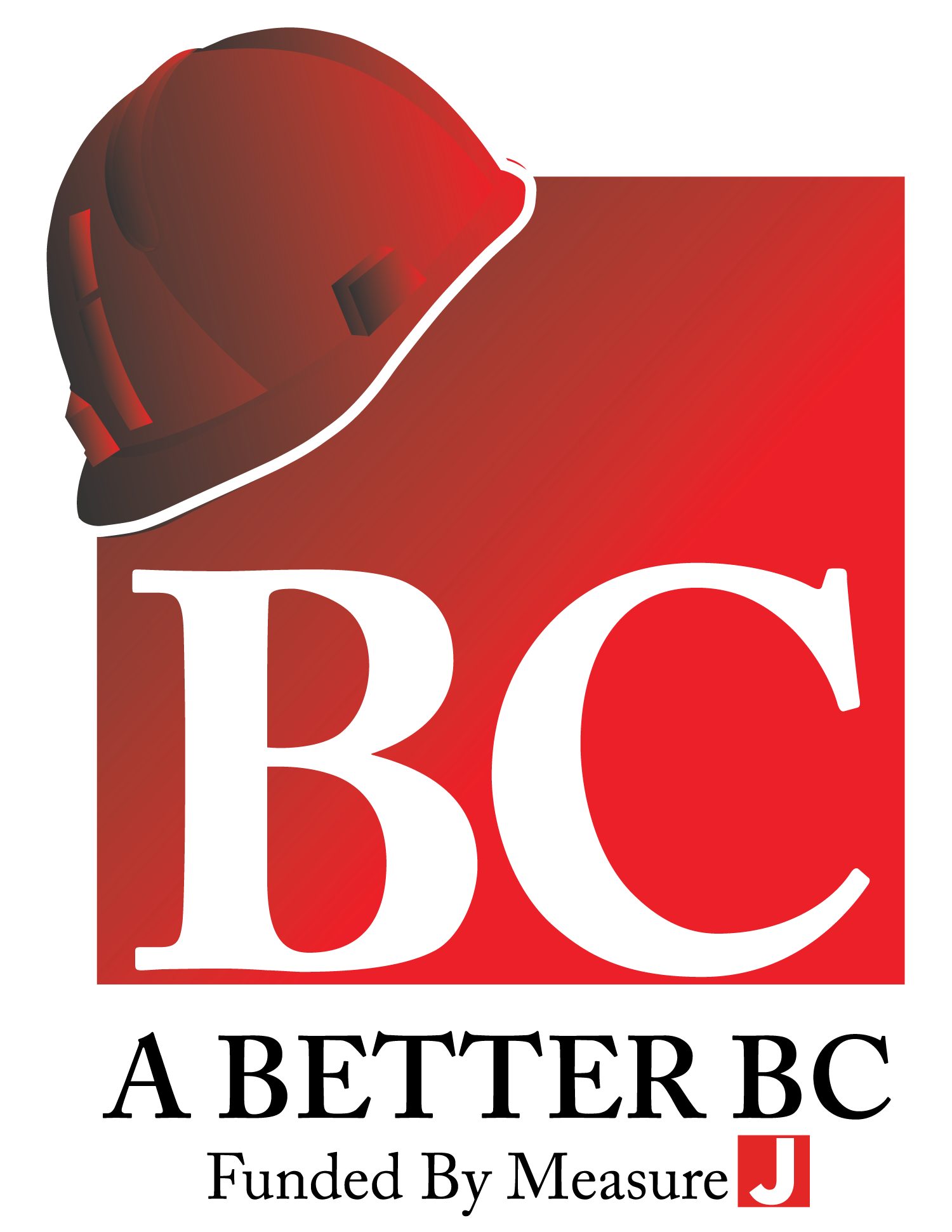 Current Measure J Projects
Modifications to LEV for swing space
Huddle and Mount Vernon Commissary (MVC)
Kitchen moving in December
Demolition of Campus Center begins in December
VRC demolition has begun
Groundbreaking on November 5
Wireless infrastructure project
Evening work and will improve interior Wi-Fi on campus
BAKERSFIELD COLLEGE | 4
[Speaker Notes: Office space is very limited so everyone is sharing.  President Christian is will be offering up space in her office.  We ask that everyone be understanding.  Sharing is caring! ]
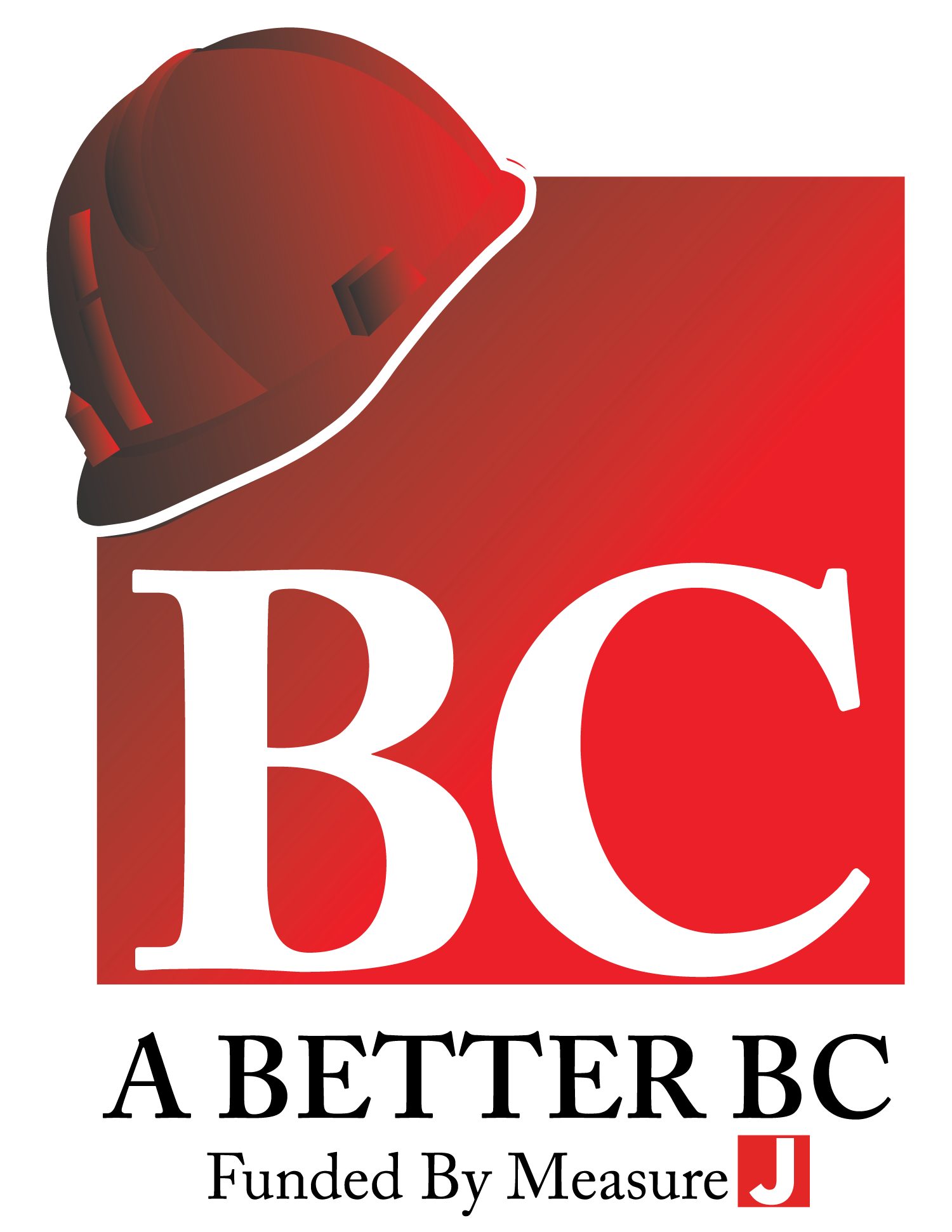 Upcoming Measure J Projects
Science & Engineering Building
RFQ process right now
Selecting a Design-Build team now
Gym
Advertising for a Design-Build team
Will select that team within the month
Stadium
December 15, 2018 through August 31, 2019
BAKERSFIELD COLLEGE | 5